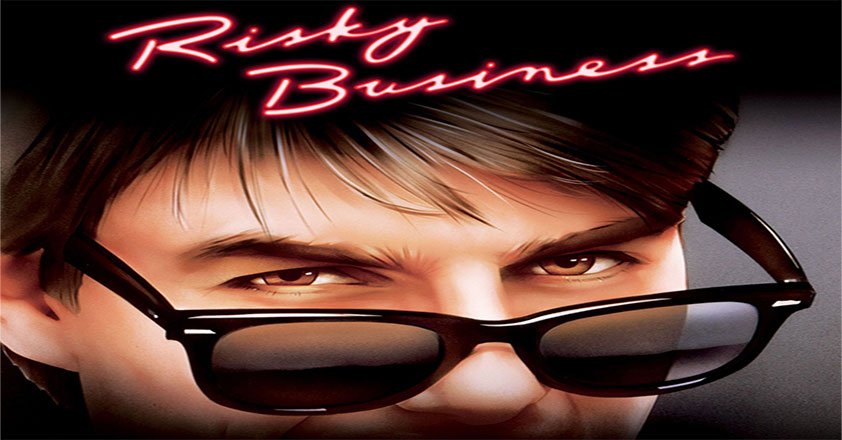 Direct vs Indirect
Direct
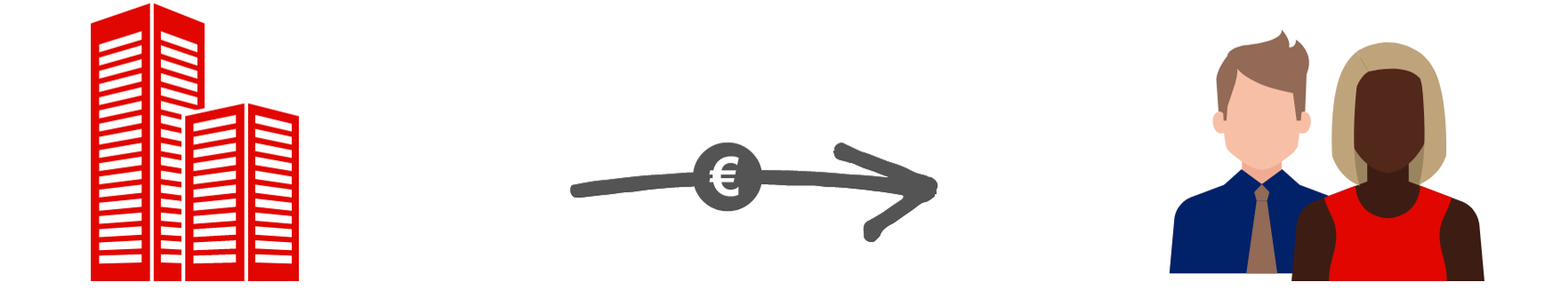 Supplier
Institute
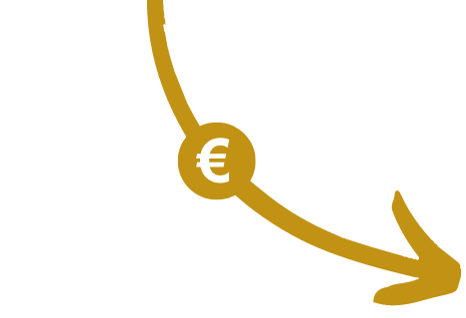 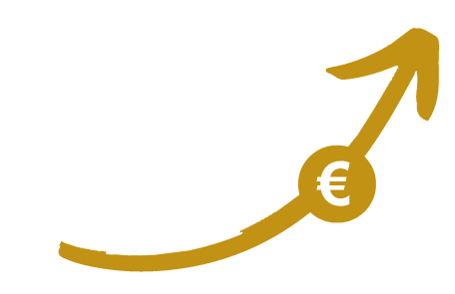 Indirect
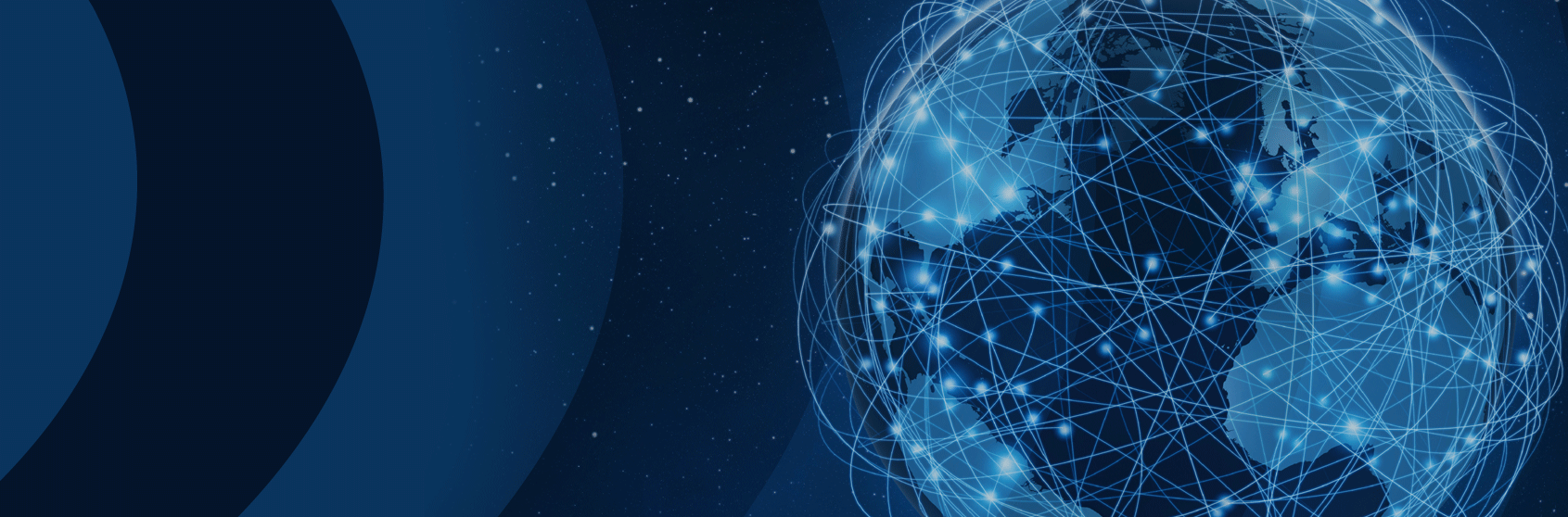 NREN
Risks in indirect model
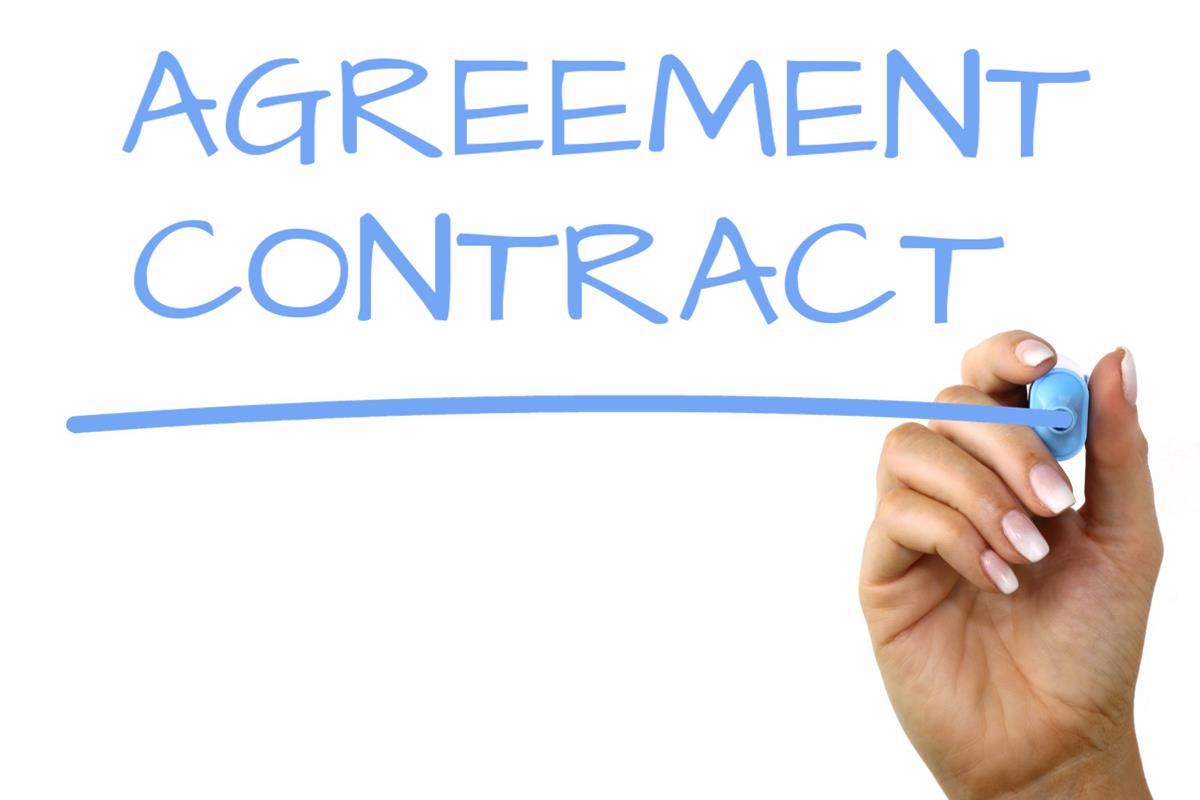 Contractual risks
	Legal risks
	Privacy and security risks
Financial risks
	Institution cannot pay
	Institution will not pay
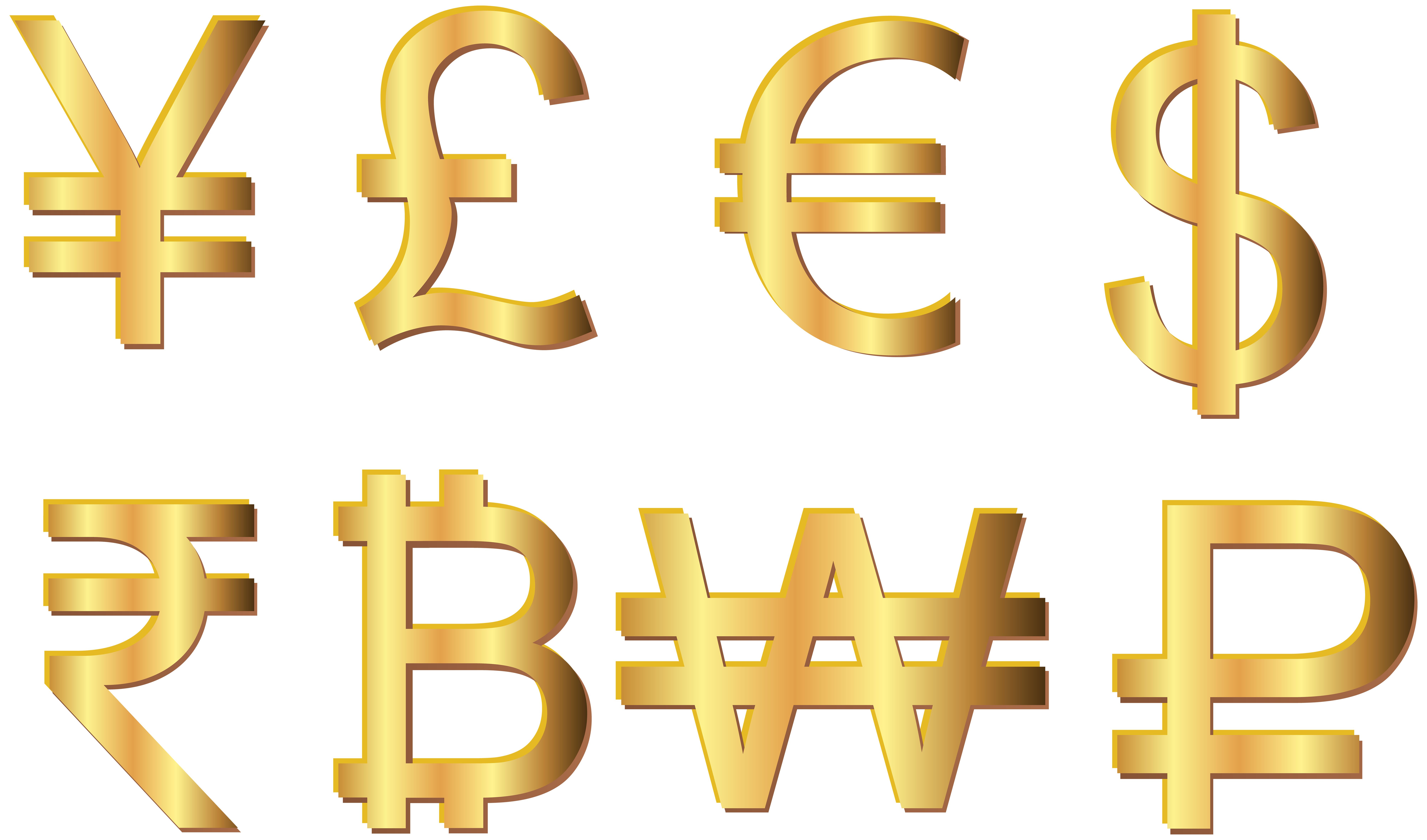 Casus: public cloud services
Why indirect (through SURF)
	Additional advantageous conditions
	Monitoring usage, technical support
	Support security ambitions members
Risk 
	Institute gets hacked
Consequences
	If institute doesn’t pay, SURF might have to
	Resulting in SURF members covering
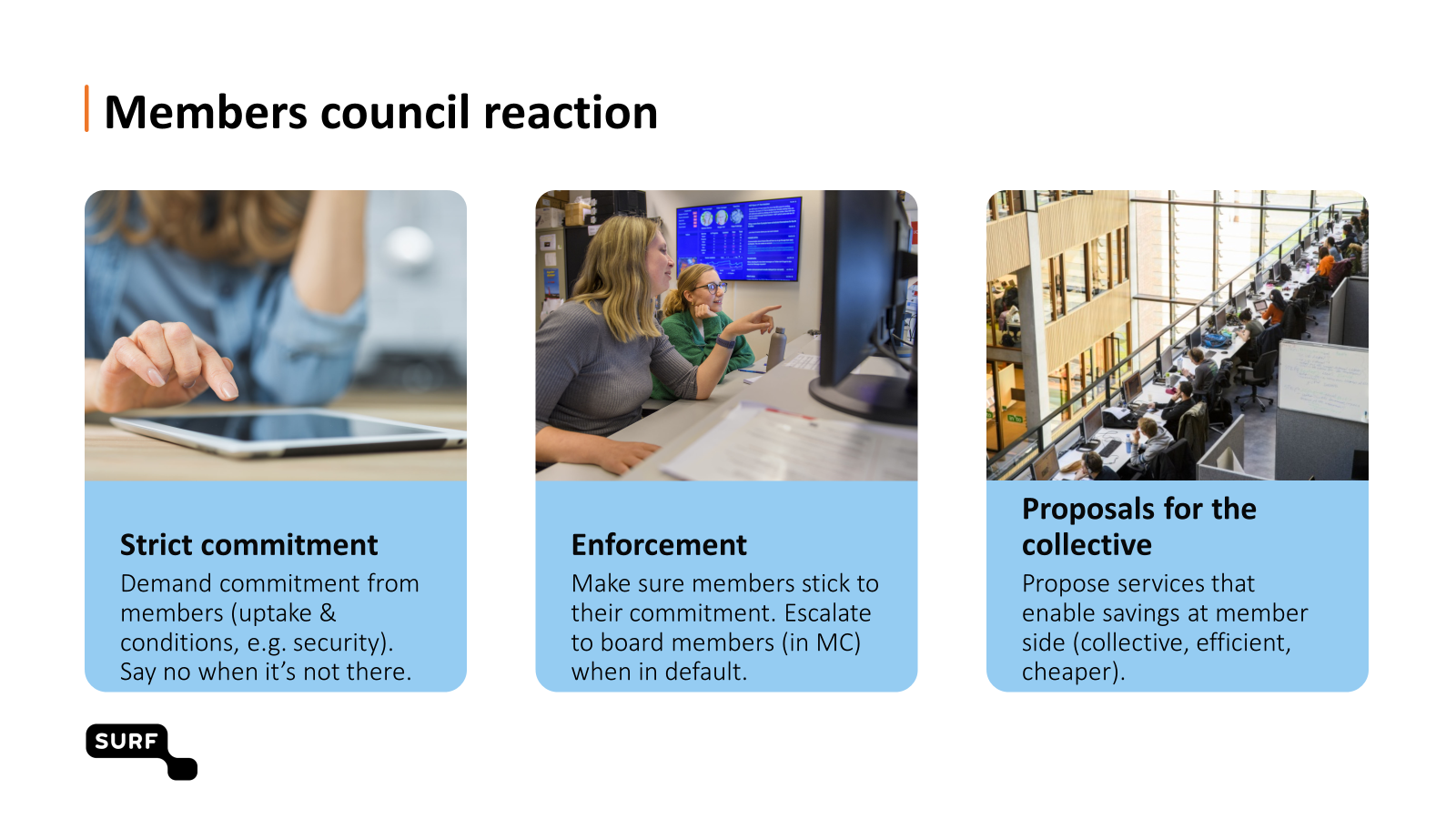 Takeaways
Risks are a reality
Decide on your NREN’s risk appetite 
Seek buy-in from members
Share experiences between NRENs
Join SIG-MSP meetings
Chapter yellow
Merci!
Michel.wets@surf.nl